KVETY  RASTLÍN
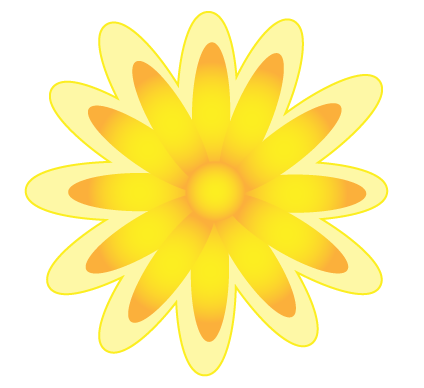 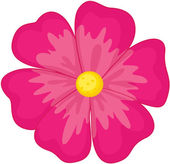 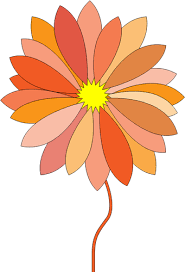 Ako to myslel kráľ, keď povedal princovi: „Ty si ale pekný kvietok!“
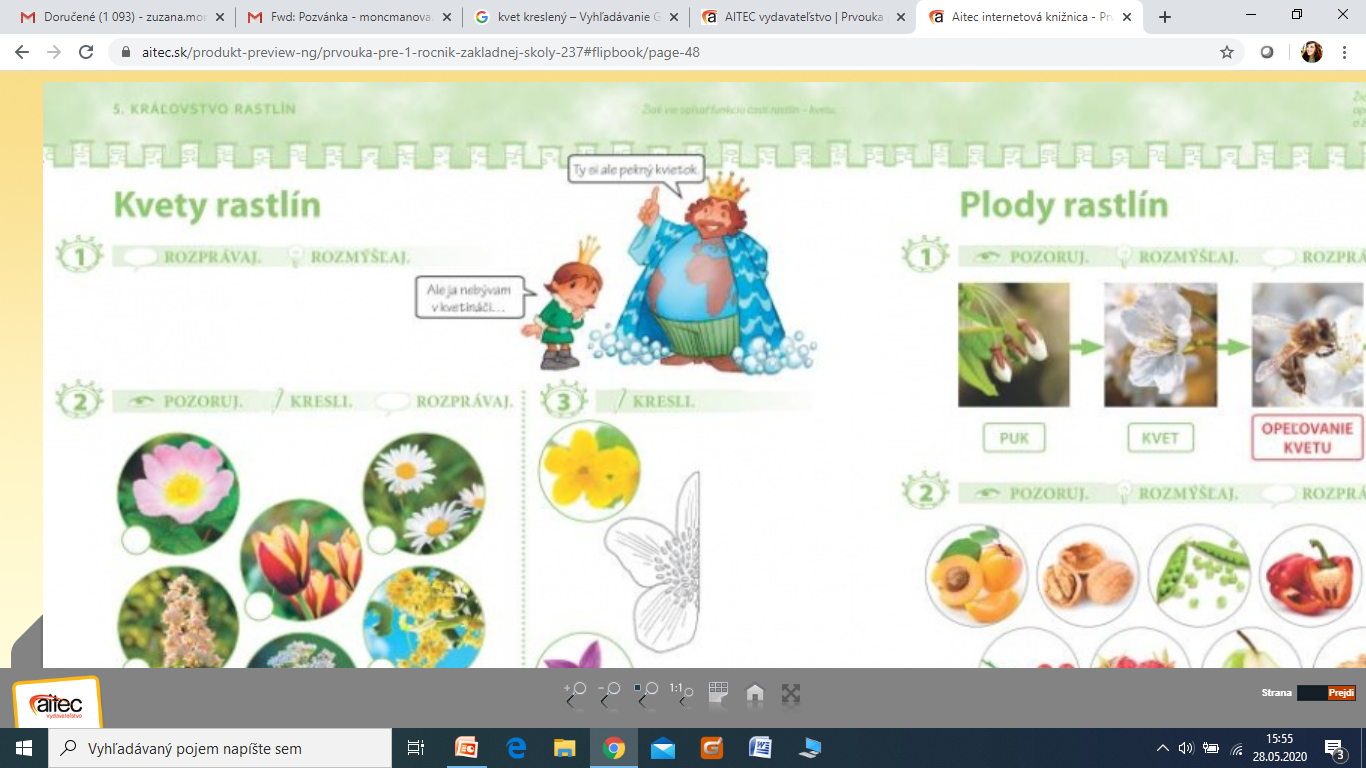 Pozoruj kvety rastlín. Pohľadaj a vyfarbi krúžky tých rastlín, ktoré majú niečo spoločné.
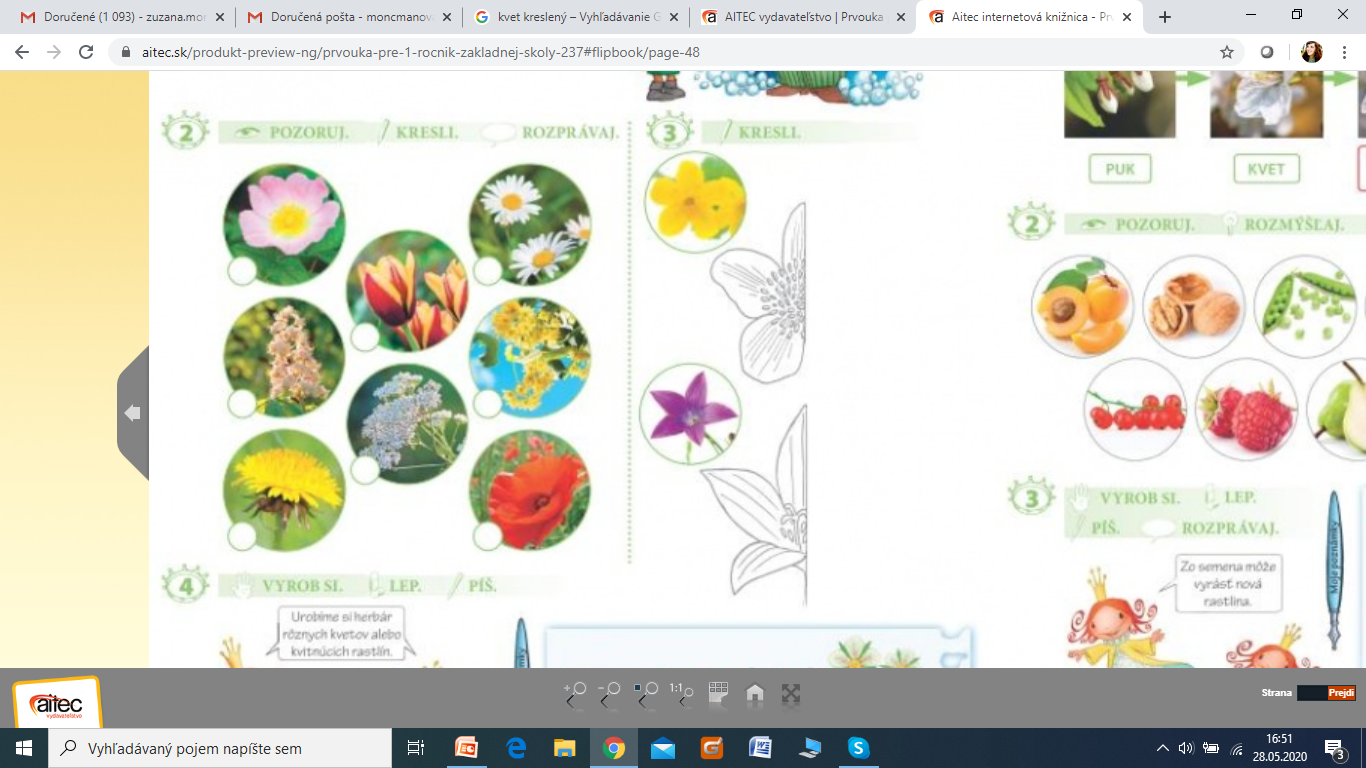 Akú funkciu plnia kvety rastlín?
Majú peľ, ktorým včely opeľujú iné kvety.
 Pomocou nich sa rastliny rozmnožujú.
Z kvetov vyrastú plody (na niektorých rastlinách).
Skrášľujú prírodu, lúky, záhrady, domy.
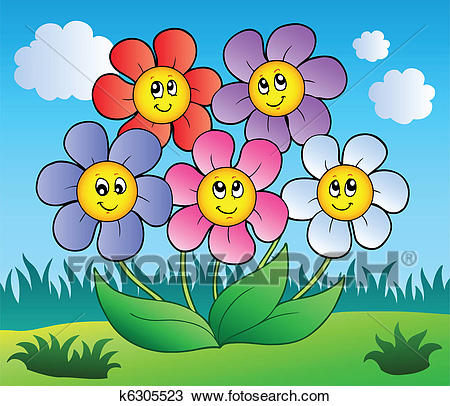 Poznáš tieto kvety? Ako sa volajú?
5.
1.
Ruža
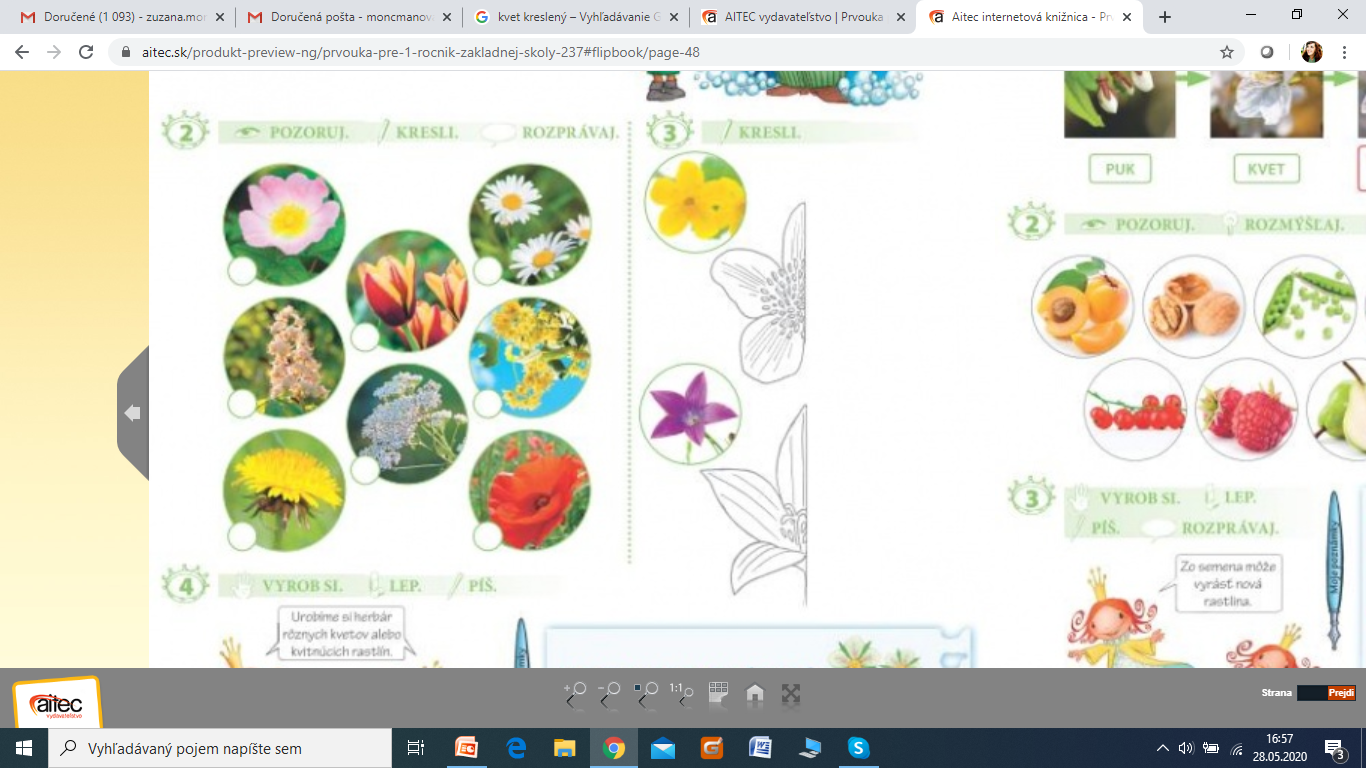 Margarétka
6.
2.
Tulipán
Gaštan
7.
Lipa
Rebríček
3.
Vlčí mak
4.
Púpava
8.
Dokresli kvietky a vyfarbi ich.
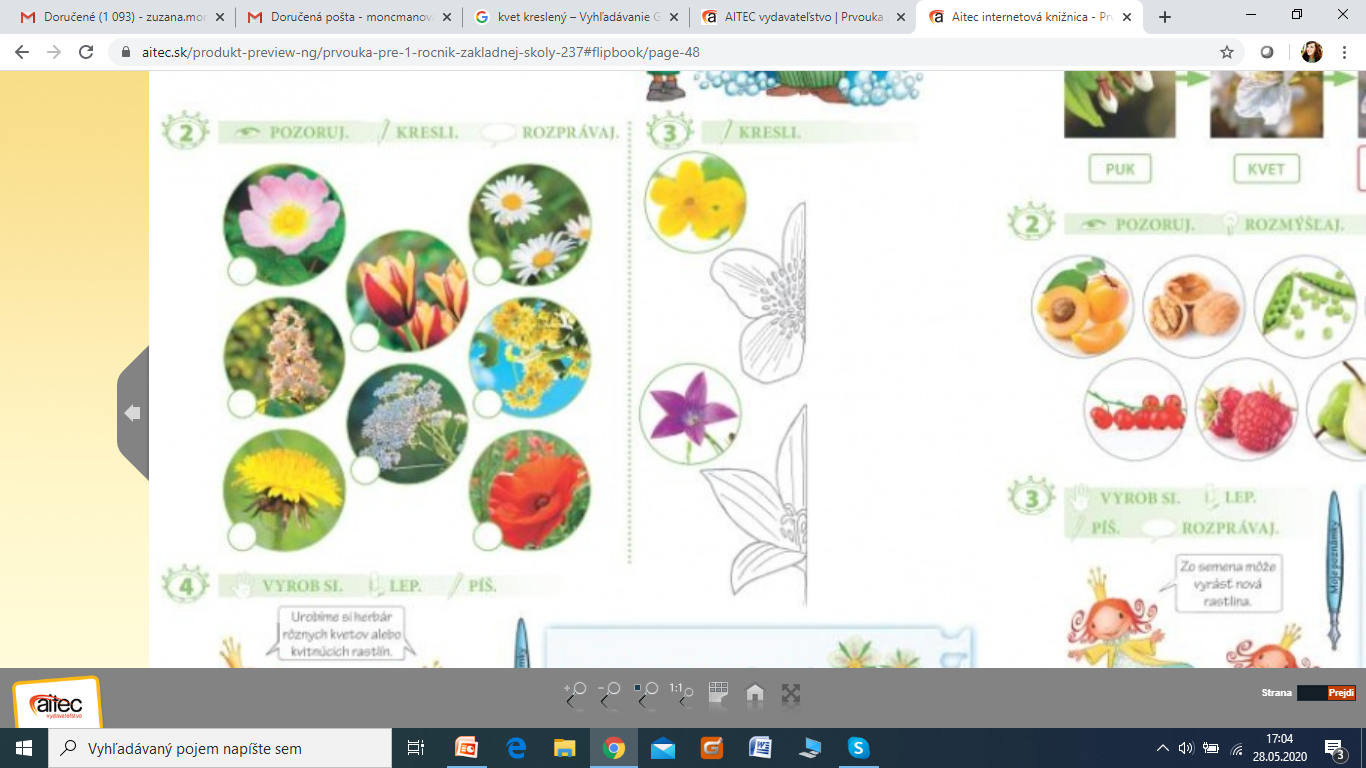 Urob si herbár – zbieraj rastliny – ich kvety, listy, stonky. Daj ich vysušiť medzi hárky papiera. Nalep si ich do zošita a pomenuj ich.
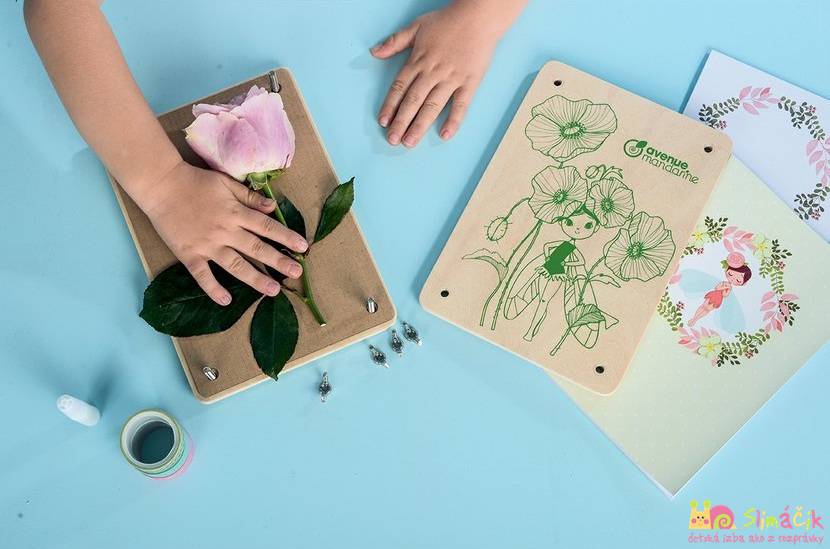 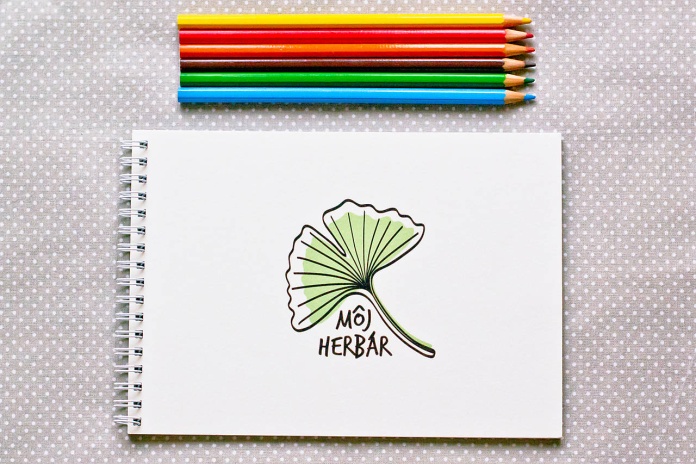 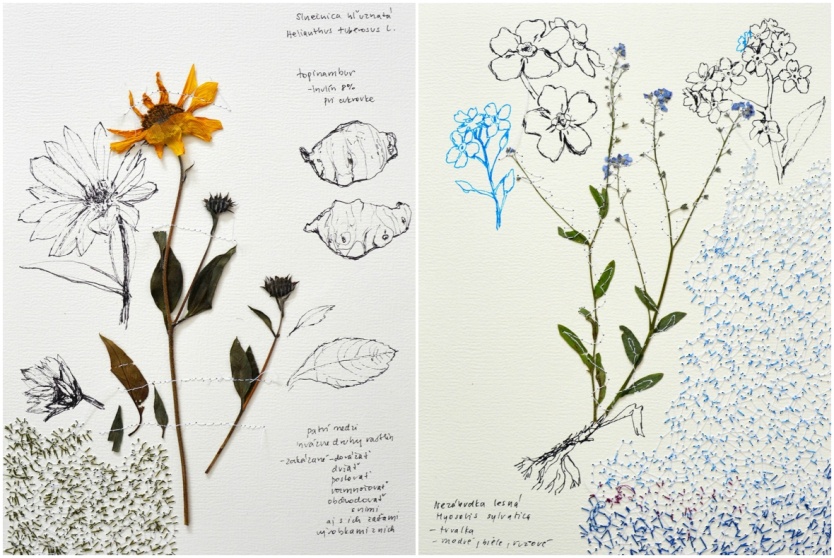 Napíš si poznámky do zošita. Nakresli tri rôzne kvety.
Kvety rastlín

Rastliny majú kvety, aby sa mohli rozmnožovať. Ich peľ roznášajú včely.  Skrášľujú nám okolie.
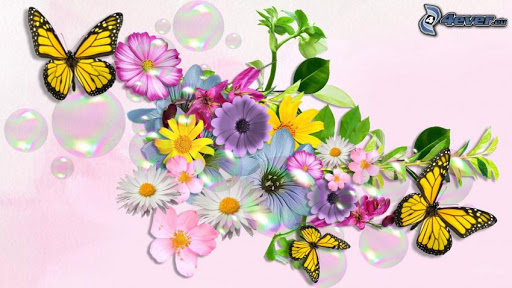 Ďakujem za pozornosť
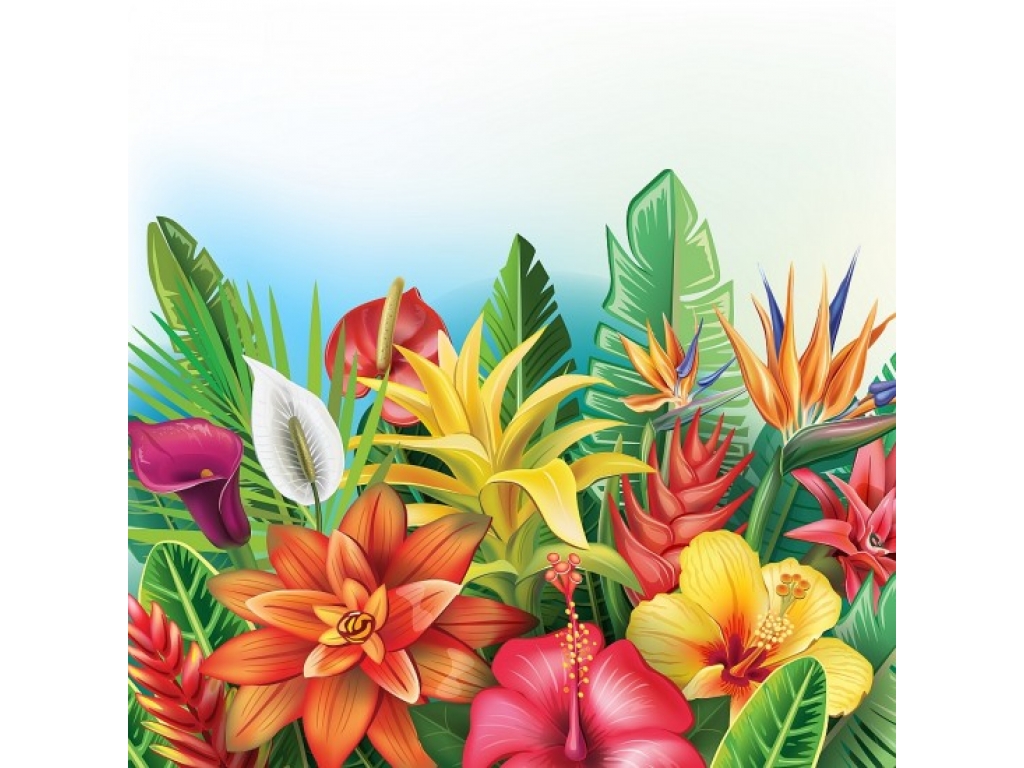